Can Music Change Mood? An Experimental Affect Priming Study
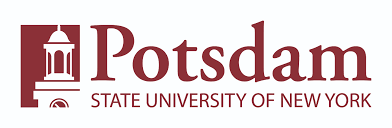 Brianna Gerhardt, Jr. Dep. of Psychology
Mentor: Dr Claire J. Starrs, Assistant Professor of Clinical Psychology
INTRODUCTION
Primary motivations for listening & creating music have been found to be related to emotions, including emotions expression, regulation and induction (e.g., Laiho, 2004)
Very little EXPERIMENTAL research into music & emotions in psychology
Aims current study
Music choice following an emotion inducing prime (e.g., affectively congruent: sad induction - sad choice vs. affectively incongruent: sad induction - happy choice): how would this impact emotion?
Whether personality factors influence this process
Empathy 
Trait Neuroticism
Depression
Demographics
Mean Age = 20.48
MEASURES
Empathy: IRI, Davis 1980
Neuroticism: FFI-N, Costa & McCrae, 1995
Depression: PHQ-9; Spitzer, et al., 1999
POS/NEG Affect: PANAS-SF; Watson, Clark & Tellegen, 1988 
TASKS
PCT: neutral nature video
Primes: video clips from Bambi, 1942
Debrief: video clip from Lady and the Tramp, 1955
Consent
Demographics
Baseline : Empathy, Neuroticism & Depression
Palate Cleansing Task   +    POS/NEG Affect - a
MEAN COMPARISONS
HAPPY prime vs. SAD prime
All baseline measures same levels across the primes
HAPPY music vs. SAD music
Empathy, not significantly differentNeuroticism t(89) = -3.48, p = .001
Depression t(89) = --3.09, p = .003
Happy Priming Task + PET
Sad Priming Task + PET
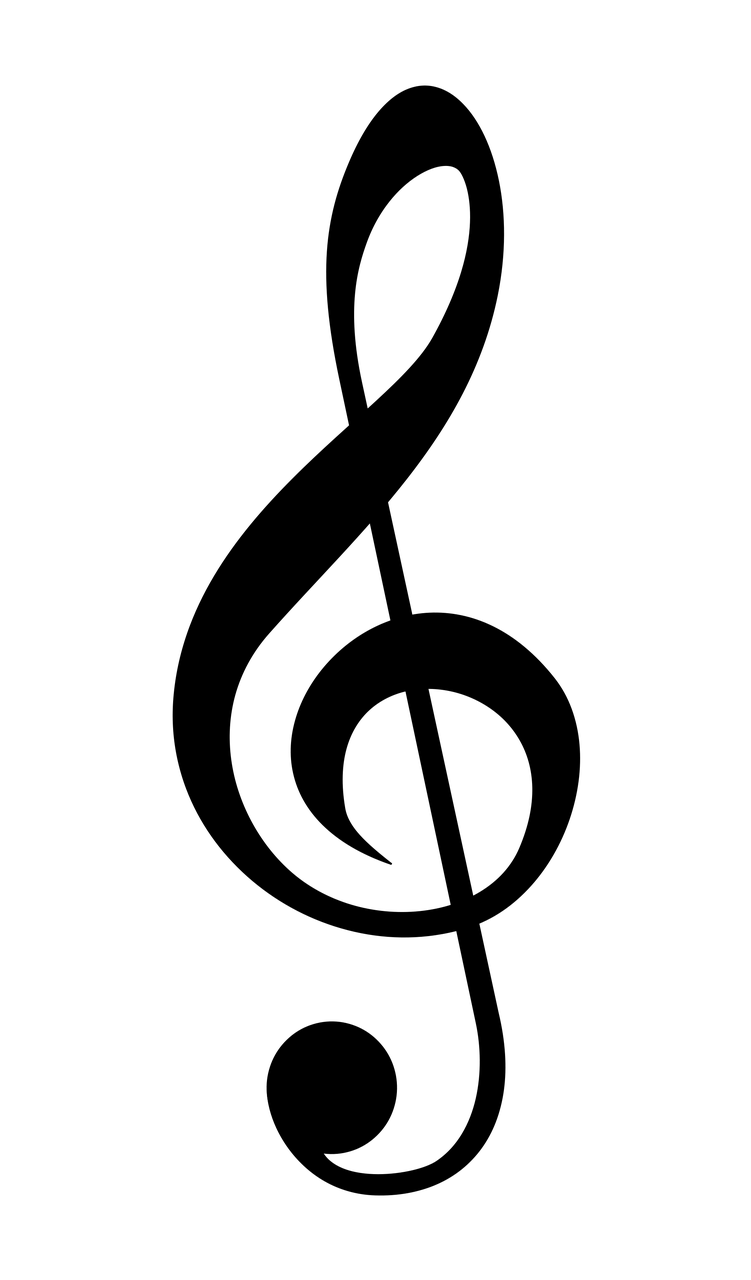 Happy
Happy
Sad
Sad
POS/NEG Affect-b
POS/NEG Affect-b
Debriefing Video
Means & Correlations: HAPPY PRIME
Music Group
Priming Group
H 6.54
S 2.00
I 1.26
N 1.38
PA 26.10
PA 29.56
HP
PANAS-a
PANAS-b
H
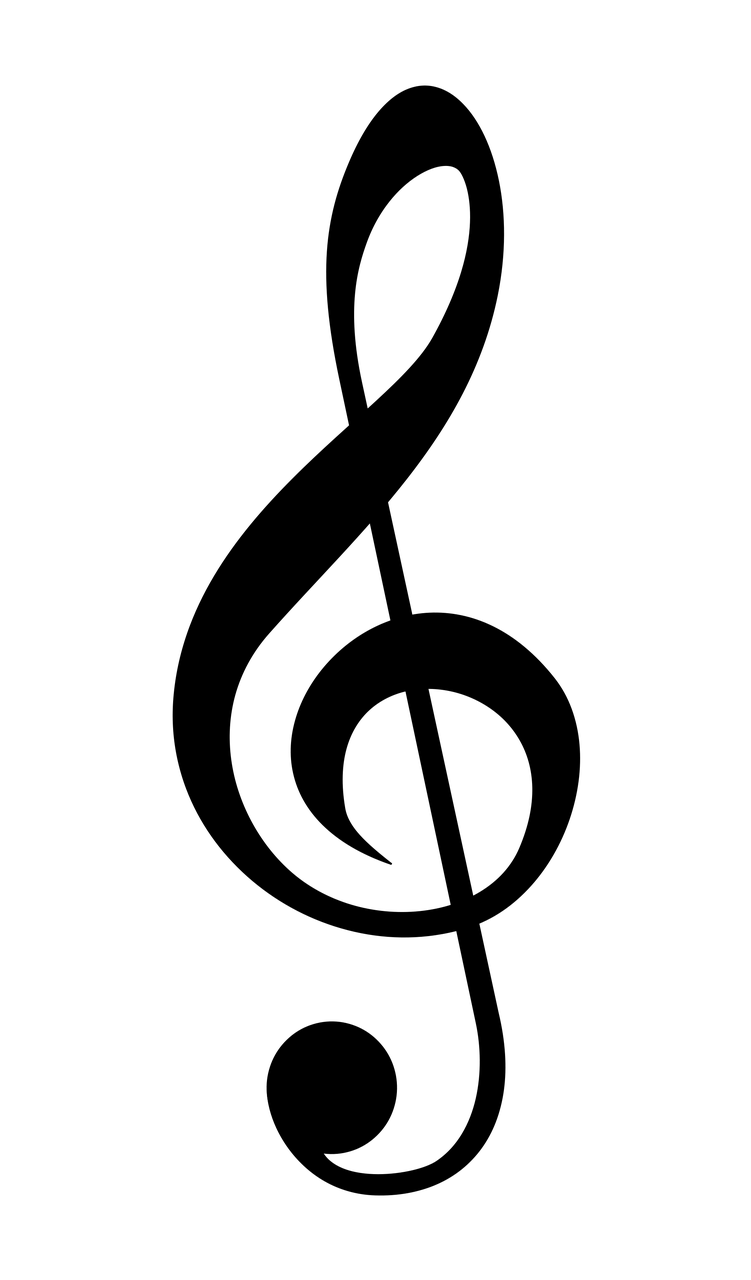 H       86.7
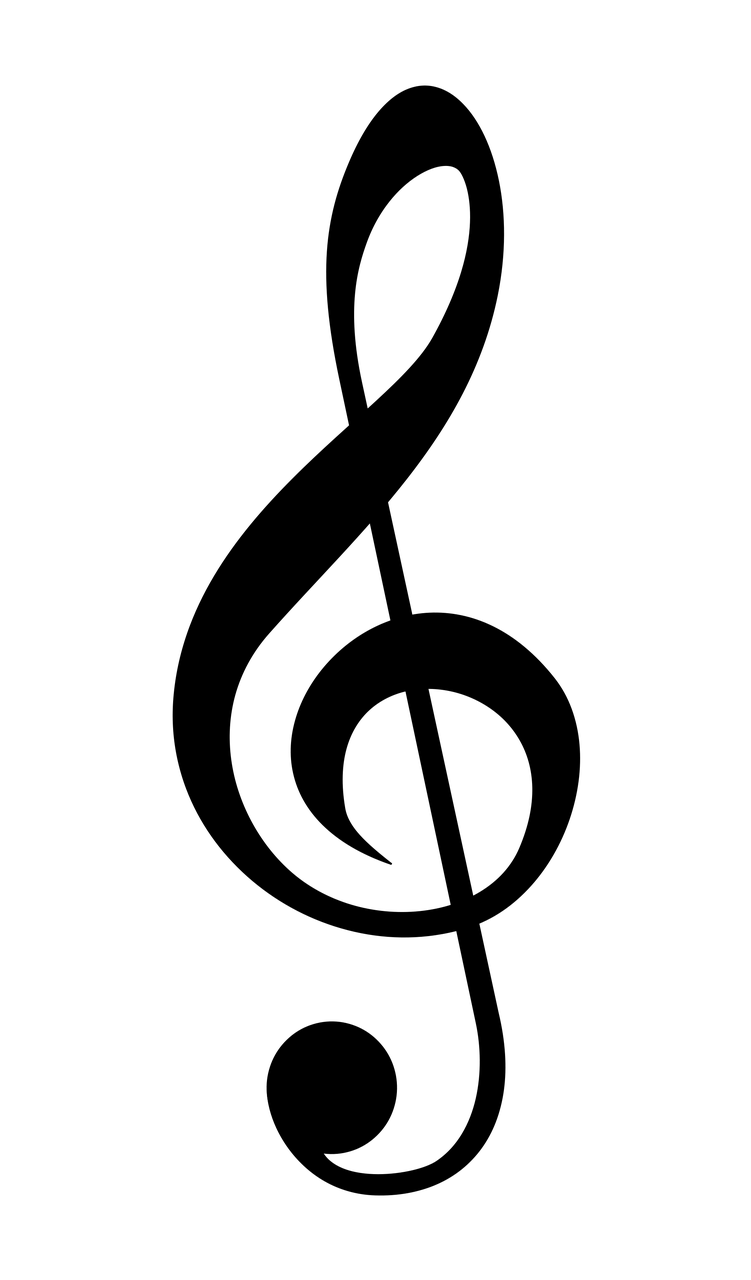 NA 14.72
NA 12.67
Happy Prime 49.5
PCT
PA 17.00
H 3.33
S 2.67
I 4.17
N 2.82
PA 21.33
S    13.3
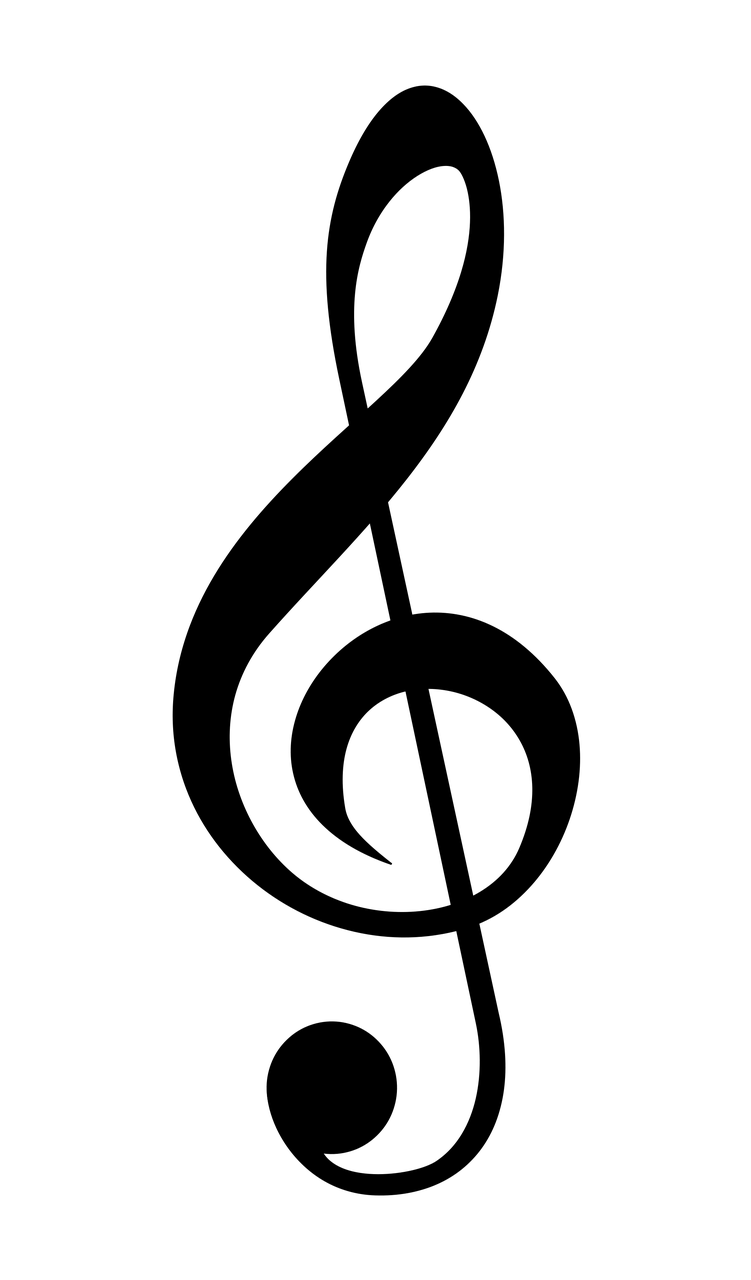 PANAS-a
PANAS-b
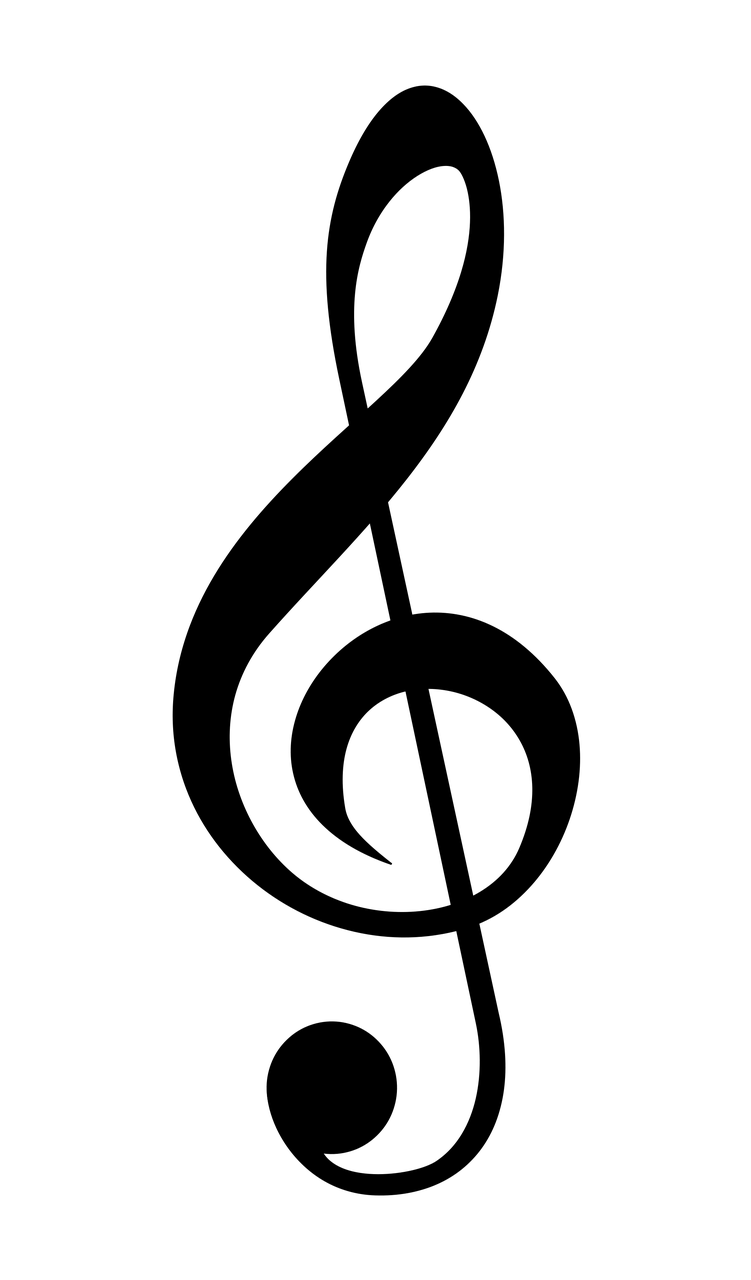 S
HP
NA 19.33
NA 14.33
PANAS-a Comparisons
PA t(43) = 2.67, p = .011
NA, ns difference
PANAS-b Comparisonb
PA t(43) = 2.01, p = .051 
NA, ns difference
Post-Prime Emotion Comparisons
Sad & Nervous, ns difference
Happy t(43) = 3.24, p = .002
Irritable t(43) = -3.06, p = .004
Means & Correlations: SAD PRIME
Music Group
Priming Group
H 3.06
S 6.23
I 2.09
N 3.20
PA 24.83
PA 26.06
SP
PANAS-a
PANAS-b
H
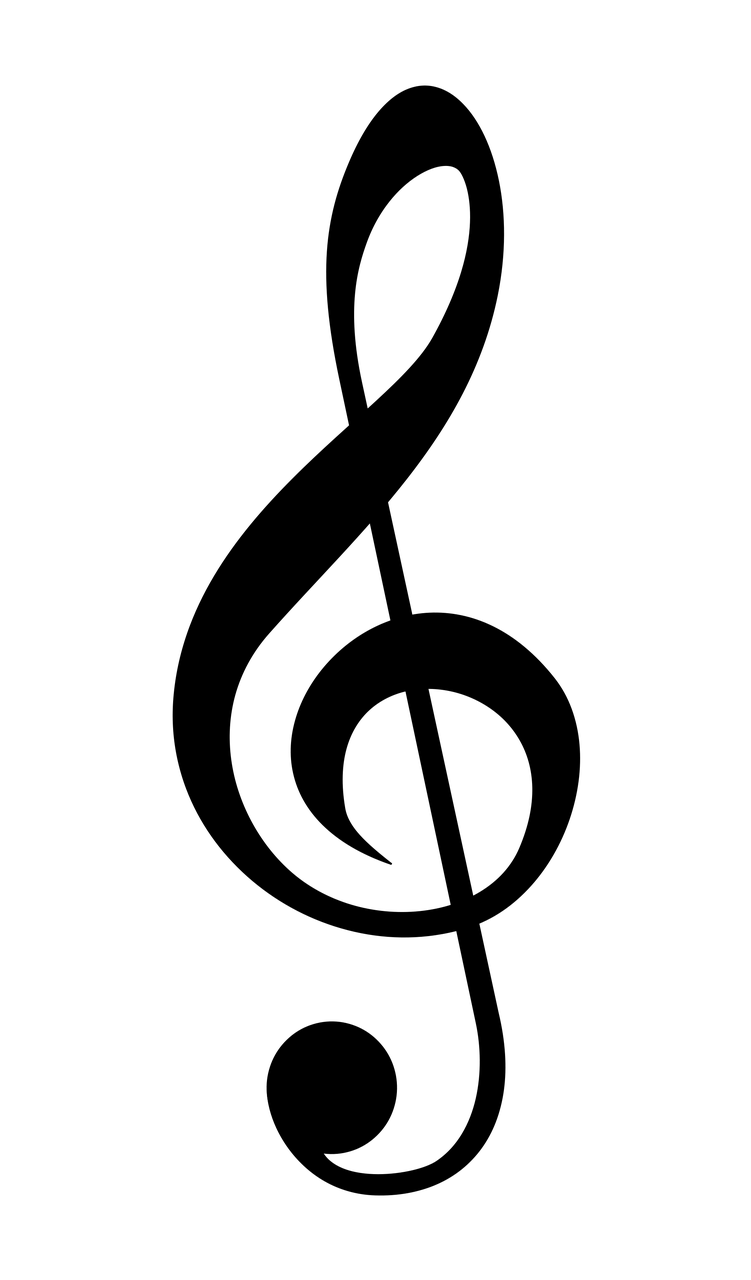 H       76.1
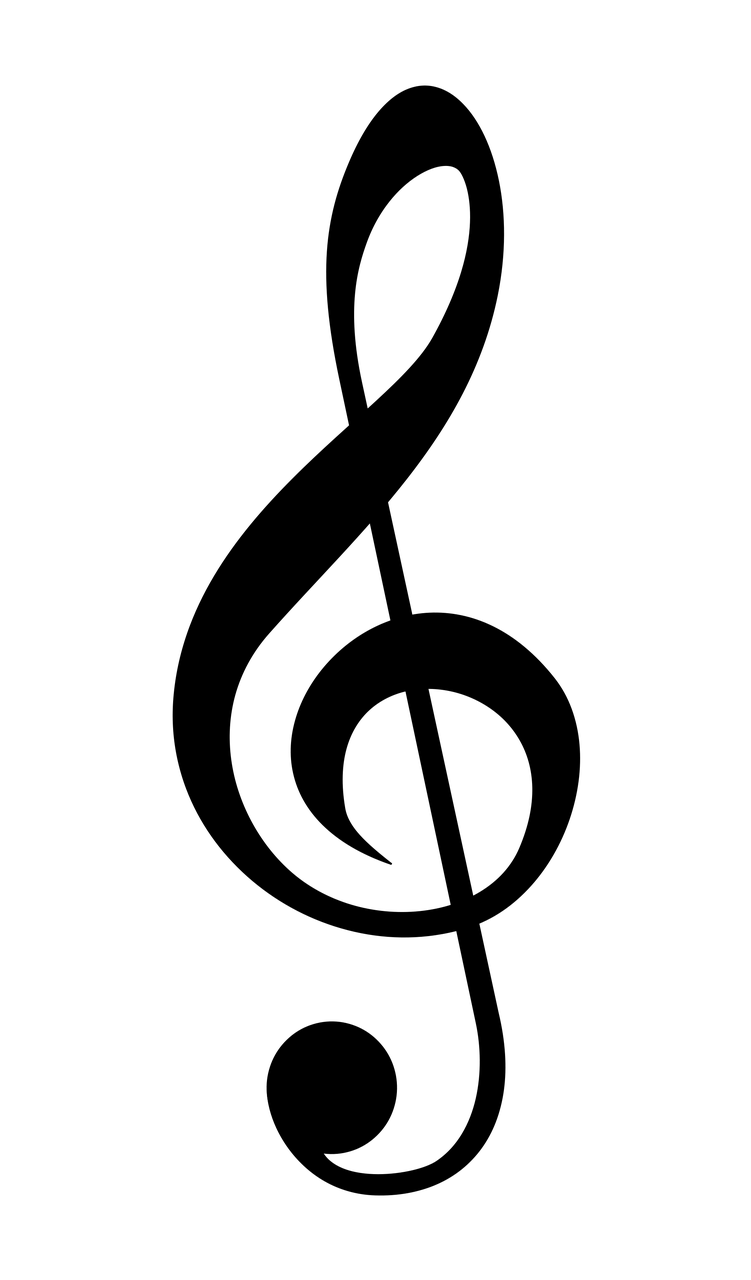 NA 14.09
NA 13.14
Sad Prime 50.5
PCT
PA 23.73
H 2.18
S 6.64
I 2.73
N 4.27
PA 22.91
S    23.9
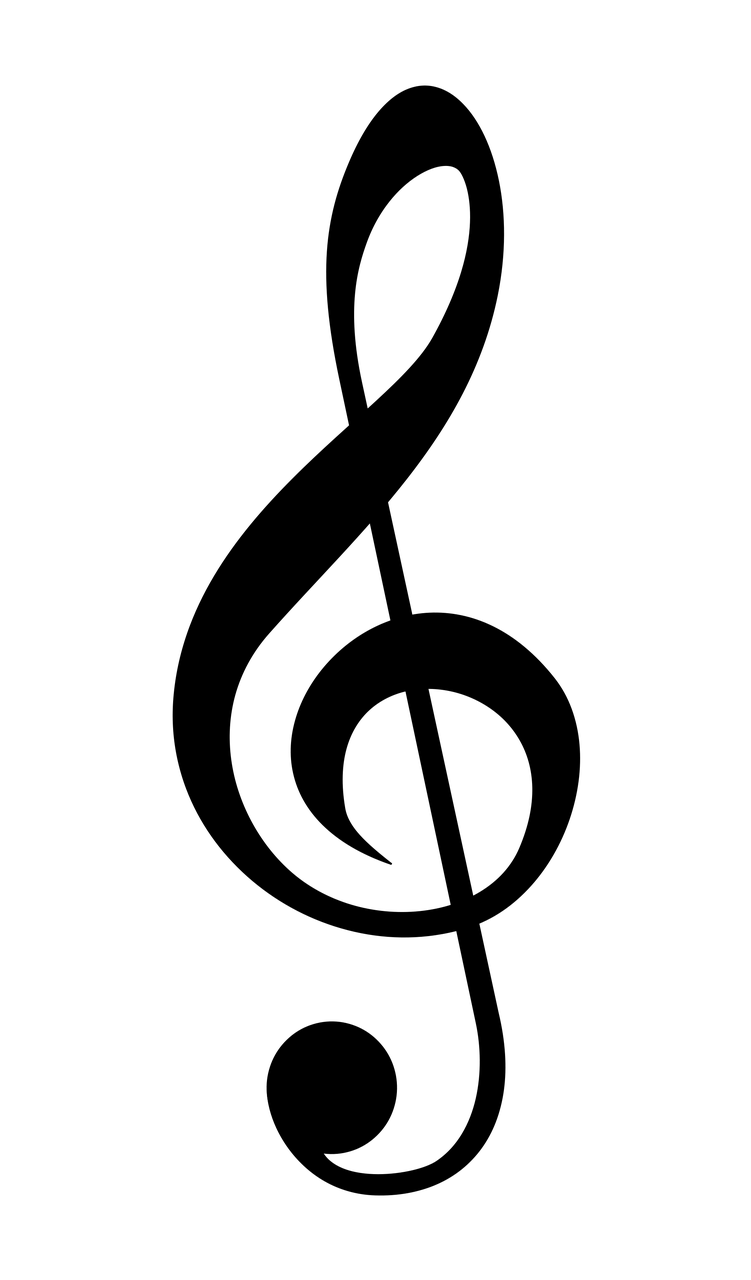 PANAS-a
PANAS-b
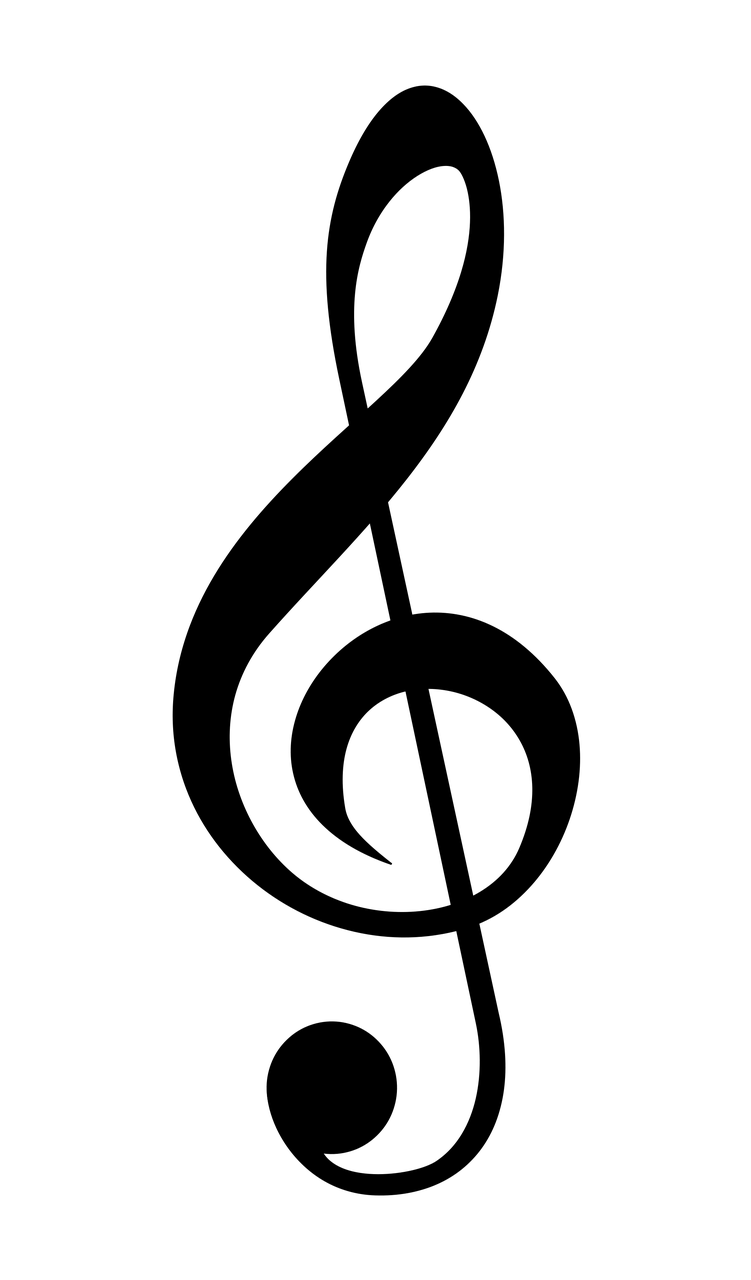 S
SP
NA 16.18
NA 18.00
PANAS-a Comparisons
PA, ns difference
NA, ns difference
PANAS-b Comparisonb
PA, ns differenceNA t(44) = -2.67, p = .011
Post-Prime Emotion Comparisons
Happy, Sad, Irritable and Nervous, ns difference
Affectively incongruent group: HAPPY Prime - SAD music
Lower PA BEFORE the prime
Lower happiness & higher irritability AFTER the prime
WHY? maybe some high depression in this group, high ANX?
Affectively congruent group: HAPPY Prime - HAPPY music 
More PA than SAD music group, but NOT less negative
Affectively congruent group: SAD Prime - SAD music 
Lower NA in those who chose happy music, but positive affect ns

Limitations: small sample each grp, students, COVID, ANX
Strengths: randomization, primes & music appeared to induce the desired emotion
Future Research: motivations for listening (emotion regulation),  potential differences with higher musical “expertise” 
OVERALL CONCLUSION: listening to SAD music when SAD does NOT alleviate our sadness, however maybe other functions e.g., emotional validation, processing grief…this need further investigation!
CONCLUSIONS
For listening and for your consideration.
To the judges & to Dr. Starrs for guiding me through the research process.
Thank you!
[Speaker Notes: Thank you for listening and for your consideration. Thank you to the judges and to Dr.Starrs for guiding me through the research process. Your thank-you(s) goes heredon’t forget to thank the Kilmer fund or the PS fund if relevant, as well as the judges etc.]